Slide 1
© 2010, Mike Murach & Associates, Inc.
Murach's PHP and MySQL, C8
Slide 2
© 2010, Mike Murach & Associates, Inc.
Murach's PHP and MySQL, C8
Slide 3
© 2010, Mike Murach & Associates, Inc.
Murach's PHP and MySQL, C8
Slide 4
© 2010, Mike Murach & Associates, Inc.
Murach's PHP and MySQL, C8
Warning!
PHP does automatic type conversions
Depends on type and context
Called type coercion
Sometimes this is a real aid while coding
Sometimes this is a real PITA
Different versions of PHP may have different rules
Know the rules!
May be best to force your own conversions
Slide 5
© 2010, Mike Murach & Associates, Inc.
Murach's PHP and MySQL, C8
Slide 6
© 2010, Mike Murach & Associates, Inc.
Murach's PHP and MySQL, C8
Slide 7
© 2010, Mike Murach & Associates, Inc.
Murach's PHP and MySQL, C8
Slide 8
© 2010, Mike Murach & Associates, Inc.
Murach's PHP and MySQL, C8
See next page for ascii chart…
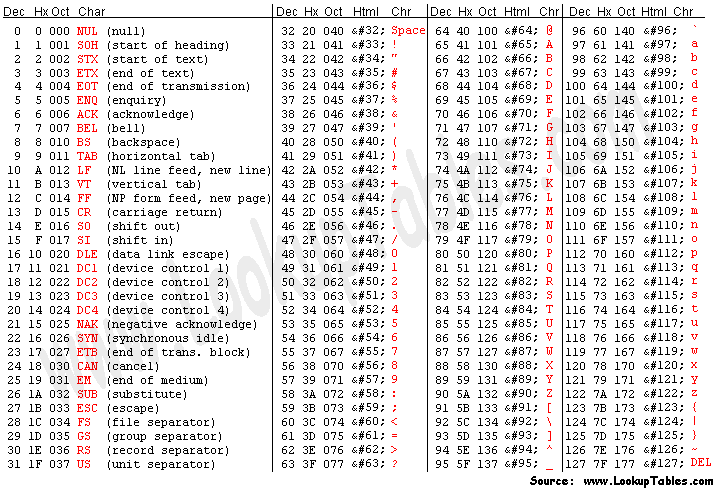 Slide 9
© 2010, Mike Murach & Associates, Inc.
Murach's PHP and MySQL, C8
Slide 10
© 2010, Mike Murach & Associates, Inc.
Murach's PHP and MySQL, C8
Slide 11
© 2010, Mike Murach & Associates, Inc.
Murach's PHP and MySQL, C8
Slide 12
© 2010, Mike Murach & Associates, Inc.
Murach's PHP and MySQL, C8
Slide 13
© 2010, Mike Murach & Associates, Inc.
Murach's PHP and MySQL, C8
Slide 14
© 2010, Mike Murach & Associates, Inc.
Murach's PHP and MySQL, C8
Slide 15
© 2010, Mike Murach & Associates, Inc.
Murach's PHP and MySQL, C8
Slide 16
© 2010, Mike Murach & Associates, Inc.
Murach's PHP and MySQL, C8
Slide 17
© 2010, Mike Murach & Associates, Inc.
Murach's PHP and MySQL, C8
Slide 18
© 2010, Mike Murach & Associates, Inc.
Murach's PHP and MySQL, C8
Slide 19
© 2010, Mike Murach & Associates, Inc.
Murach's PHP and MySQL, C8
Slide 20
© 2010, Mike Murach & Associates, Inc.
Murach's PHP and MySQL, C8
Slide 21
© 2010, Mike Murach & Associates, Inc.
Murach's PHP and MySQL, C8
Slide 22
© 2010, Mike Murach & Associates, Inc.
Murach's PHP and MySQL, C8
ajknote: the conditional operator is PHP’s only ternary operation
Slide 23
© 2010, Mike Murach & Associates, Inc.
Murach's PHP and MySQL, C8
Slide 24
© 2010, Mike Murach & Associates, Inc.
Murach's PHP and MySQL, C8
Slide 25
© 2010, Mike Murach & Associates, Inc.
Murach's PHP and MySQL, C8
Slide 26
© 2010, Mike Murach & Associates, Inc.
Murach's PHP and MySQL, C8
Slide 27
© 2010, Mike Murach & Associates, Inc.
Murach's PHP and MySQL, C8
AJK Note: the above modfied code shows how the break can be more effectively used.  The "A" gets an extra string the "B" does not.
AJK Note: there is a small potential problem in the above code.  Anybody see it?
Slide 28
© 2010, Mike Murach & Associates, Inc.
Murach's PHP and MySQL, C8
Slide 29
© 2010, Mike Murach & Associates, Inc.
Murach's PHP and MySQL, C8
Slide 30
© 2010, Mike Murach & Associates, Inc.
Murach's PHP and MySQL, C8
Slide 31
© 2010, Mike Murach & Associates, Inc.
Murach's PHP and MySQL, C8
Slide 32
© 2010, Mike Murach & Associates, Inc.
Murach's PHP and MySQL, C8
ajkExample: /ajk_apps/ch08/average.php
Slide 33
© 2010, Mike Murach & Associates, Inc.
Murach's PHP and MySQL, C8
ajkExample: /ajk_apps/ch08/six.php
Slide 34
© 2010, Mike Murach & Associates, Inc.
Murach's PHP and MySQL, C8
ajkExample: Ch08/maxsix.php
Slide 35
© 2010, Mike Murach & Associates, Inc.
Murach's PHP and MySQL, C8
Slide 36
© 2010, Mike Murach & Associates, Inc.
Murach's PHP and MySQL, C8
Slide 37
© 2010, Mike Murach & Associates, Inc.
Murach's PHP and MySQL, C8
Slide 38
© 2010, Mike Murach & Associates, Inc.
Murach's PHP and MySQL, C8
AJK Note: what is the inefficiency in the factors program?
Slide 39
© 2010, Mike Murach & Associates, Inc.
Murach's PHP and MySQL, C8
Slide 40
© 2010, Mike Murach & Associates, Inc.
Murach's PHP and MySQL, C8
Slide 41
© 2010, Mike Murach & Associates, Inc.
Murach's PHP and MySQL, C8